Роль английского языка в современном мире
с
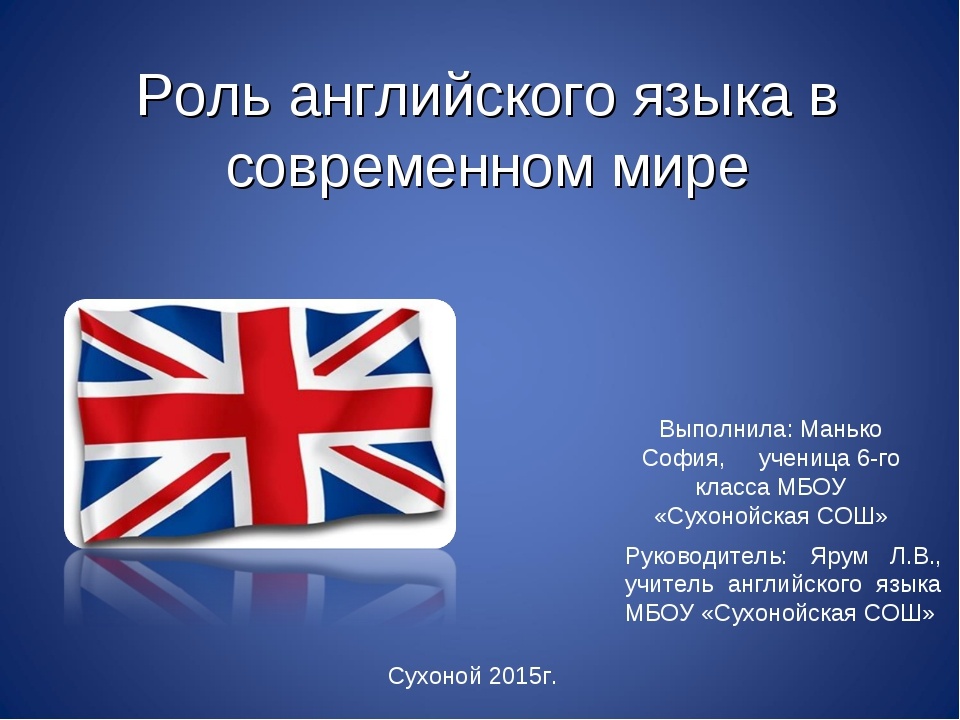 Выполнила: Лукомская О.В., учитель английского языка 
ГКОУ «Специальная (коррекционная) школа интернат №25 
с. Красногвардейское
People learn foreign languages for different reasons
The most important reason is communication.
People travel abroad and the knowledge of a 
     foreign language helps
     them communicate.
Another reason is business
Learning a foreign language will help you find a good job.
Reading books in the original
Why do we learn English?
There are numerous languages in the world. Some of them are not widespread others have become international , like English.
The English language is the official language of some international organizations.
English is also the universal language of computing
We  use English language
What language to study?
6 secrets of learning English